Do you consider yourself a budding entrepreneur?
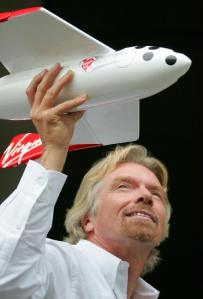 You are going to plan a business idea, which you will develop further.
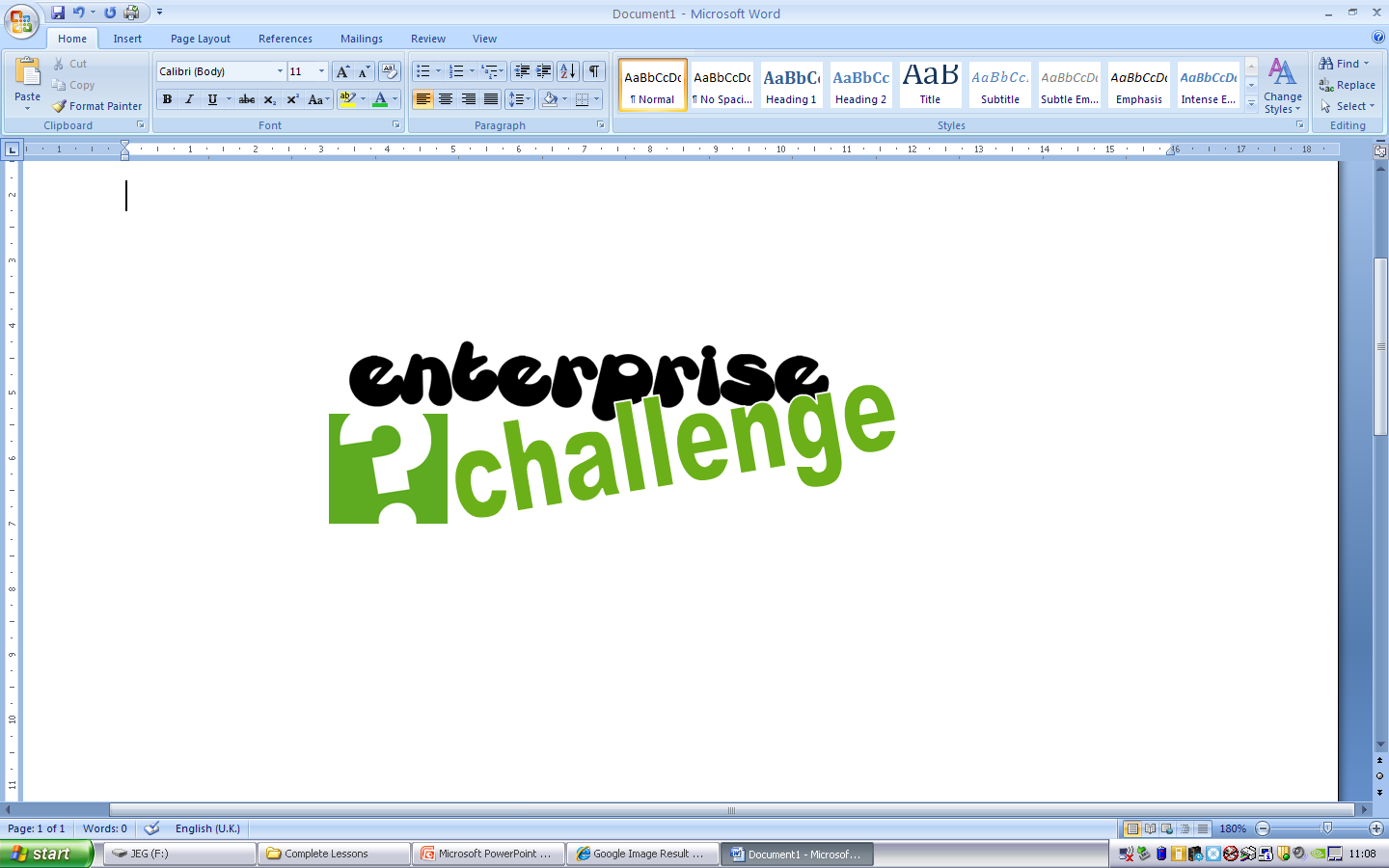 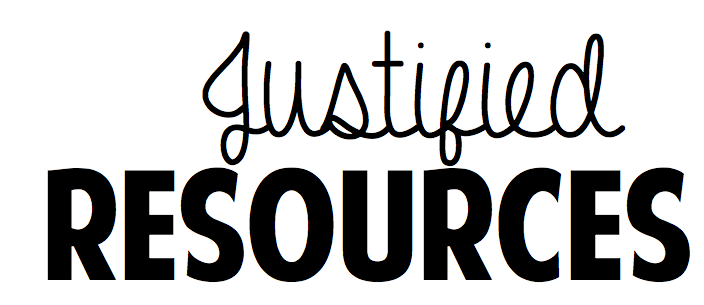 You need to get your creative, thinking hats on...but here are some ideas to help...
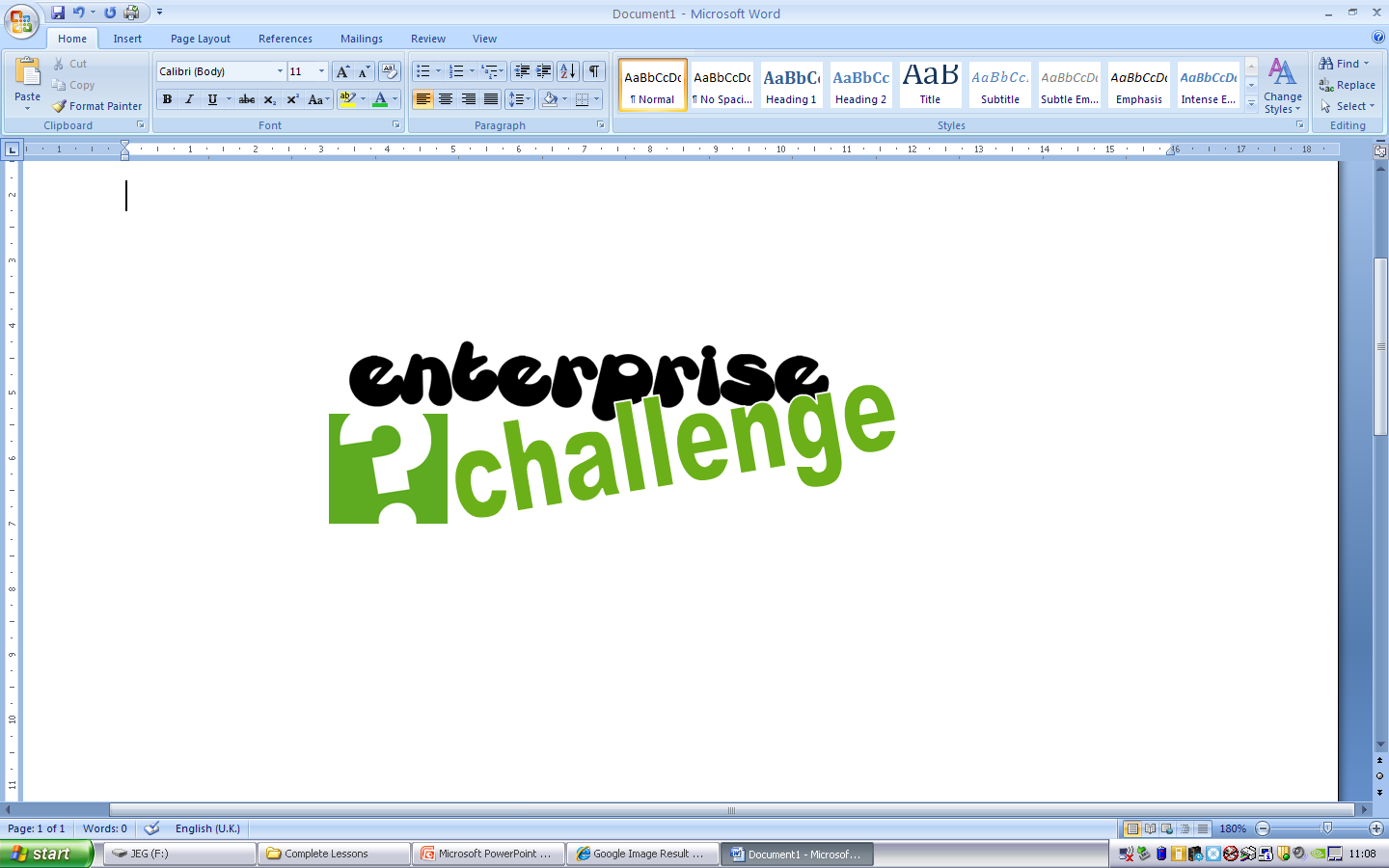 Potential business ideas
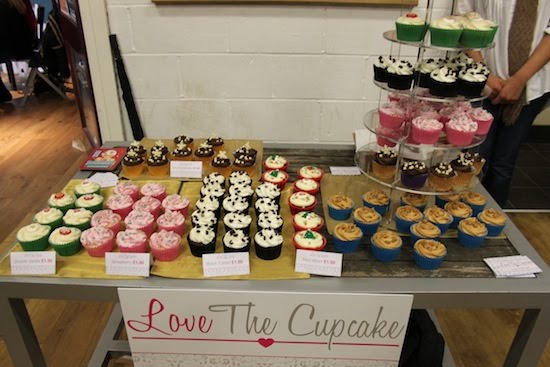 Could you start a cup cake production company?
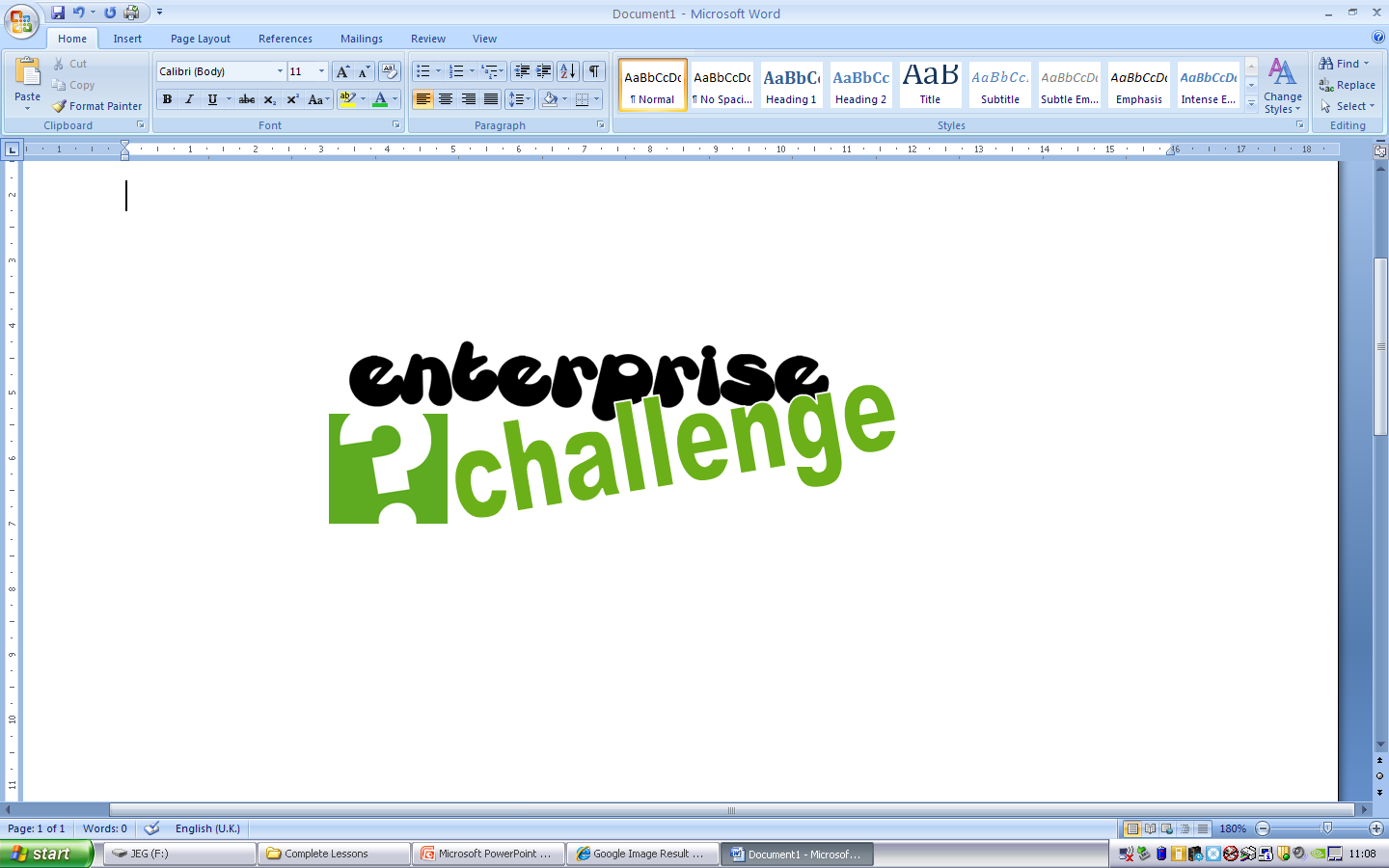 Potential business ideas
Or how about a jewellery or craft stall?
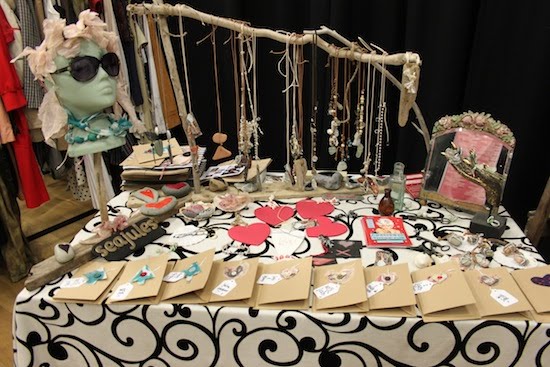 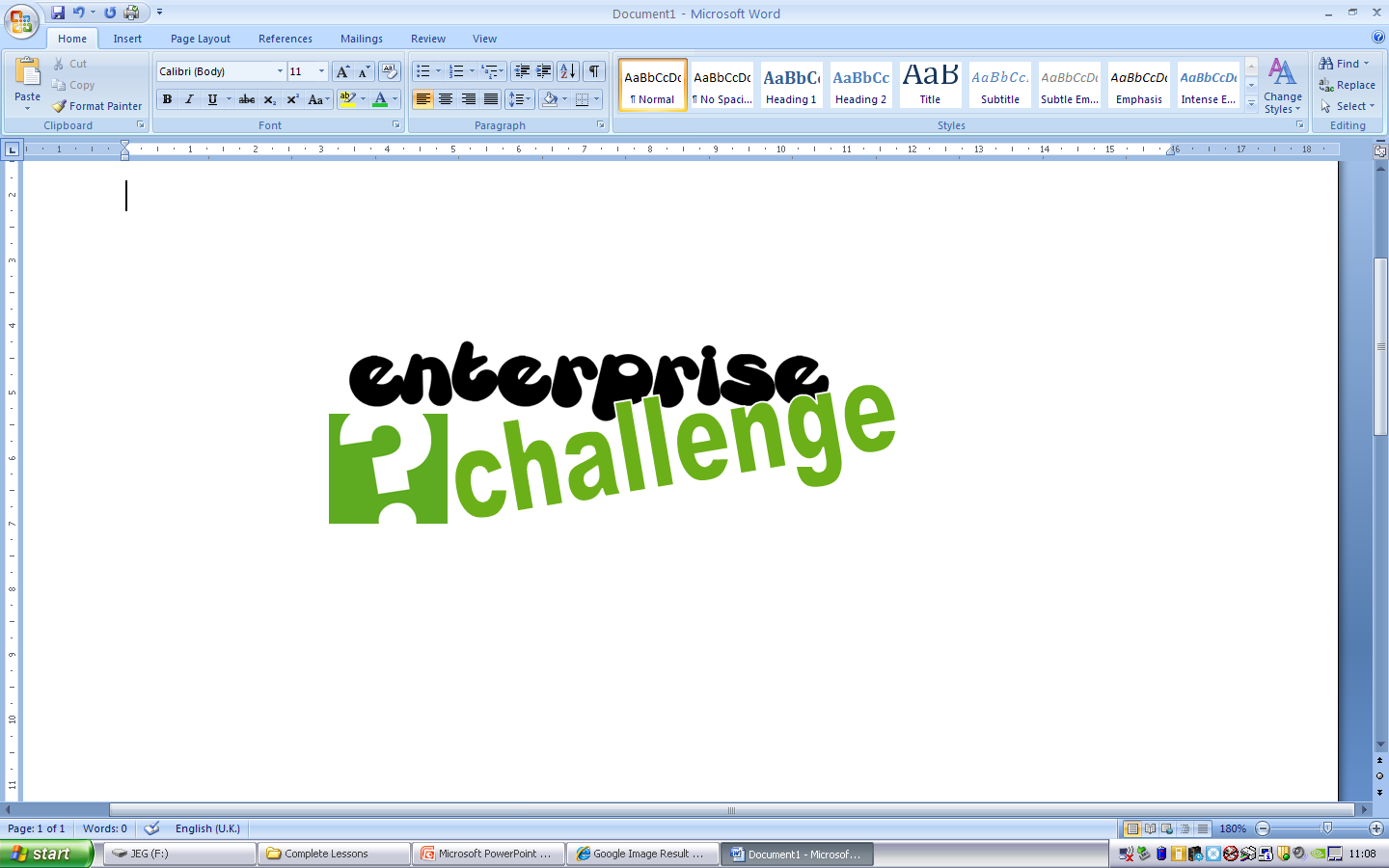 Potential business ideas
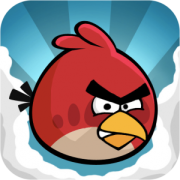 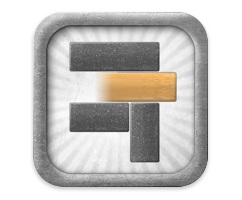 Any budding IT geeks capable of designing an app?
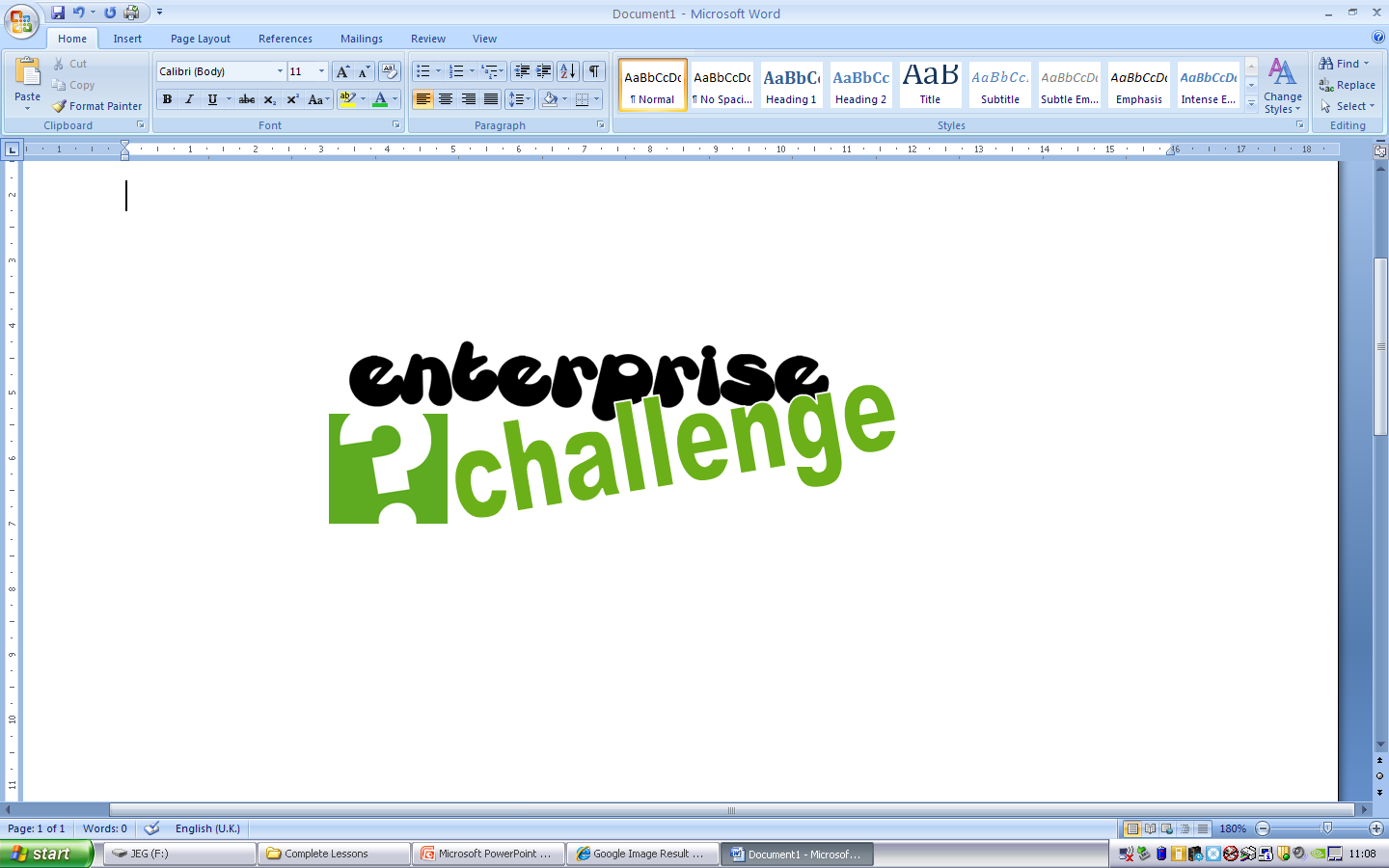 Potential business ideas
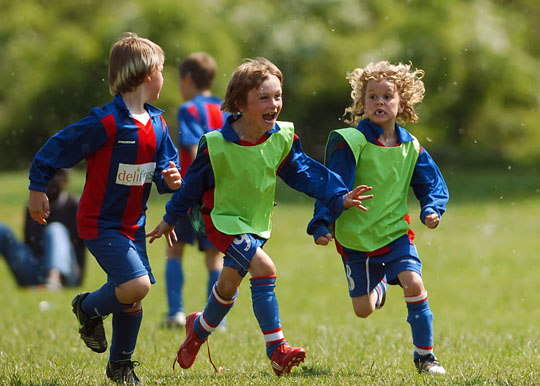 Any gifted and talented sports people think they could run training sessions?
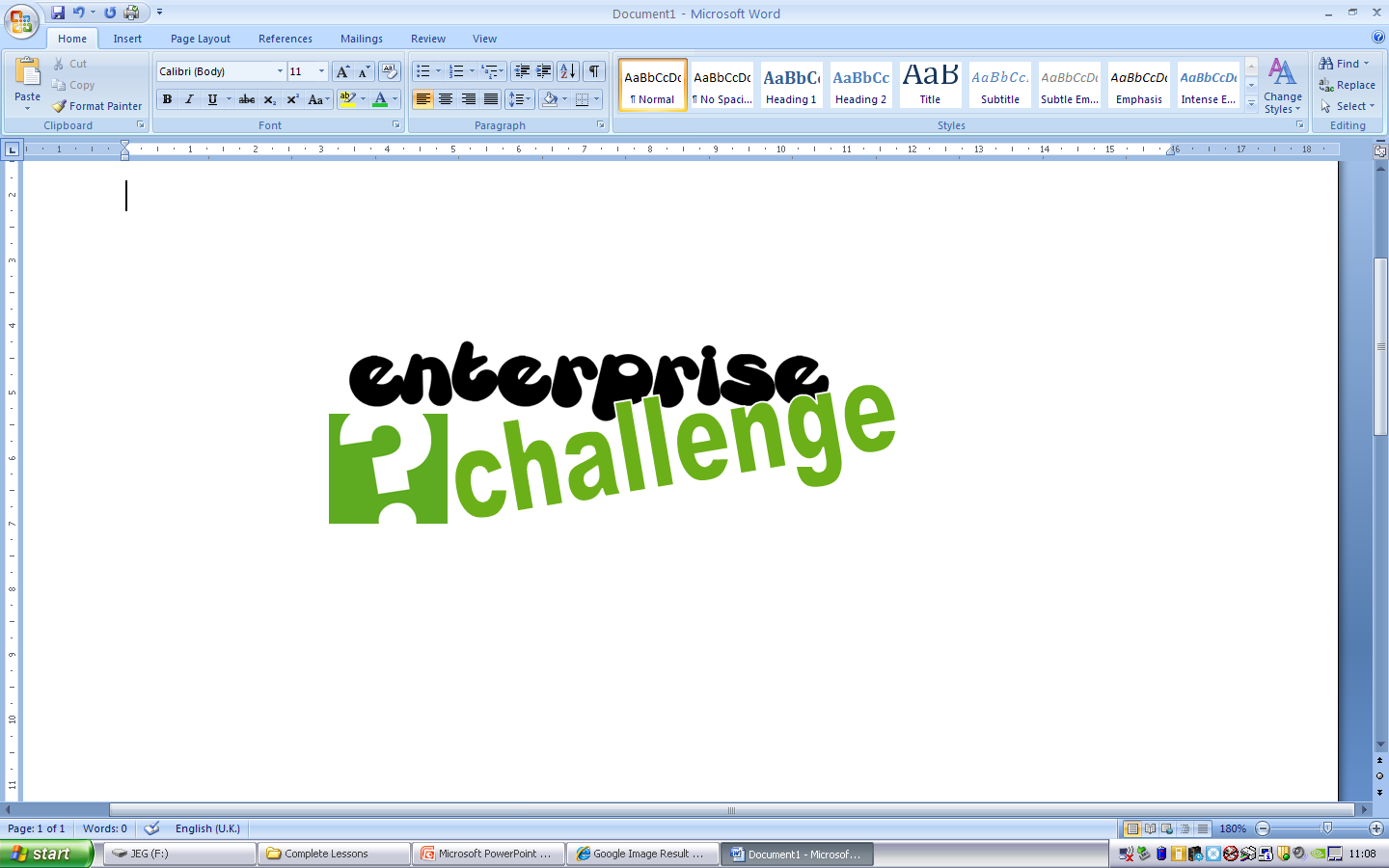 Potential business ideas
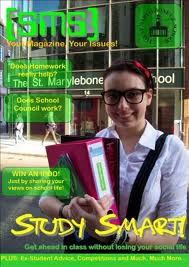 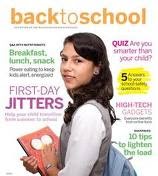 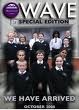 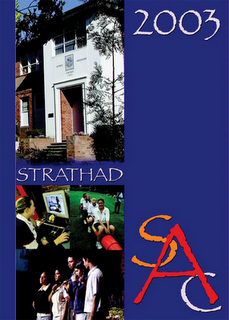 How about starting a school magazine?
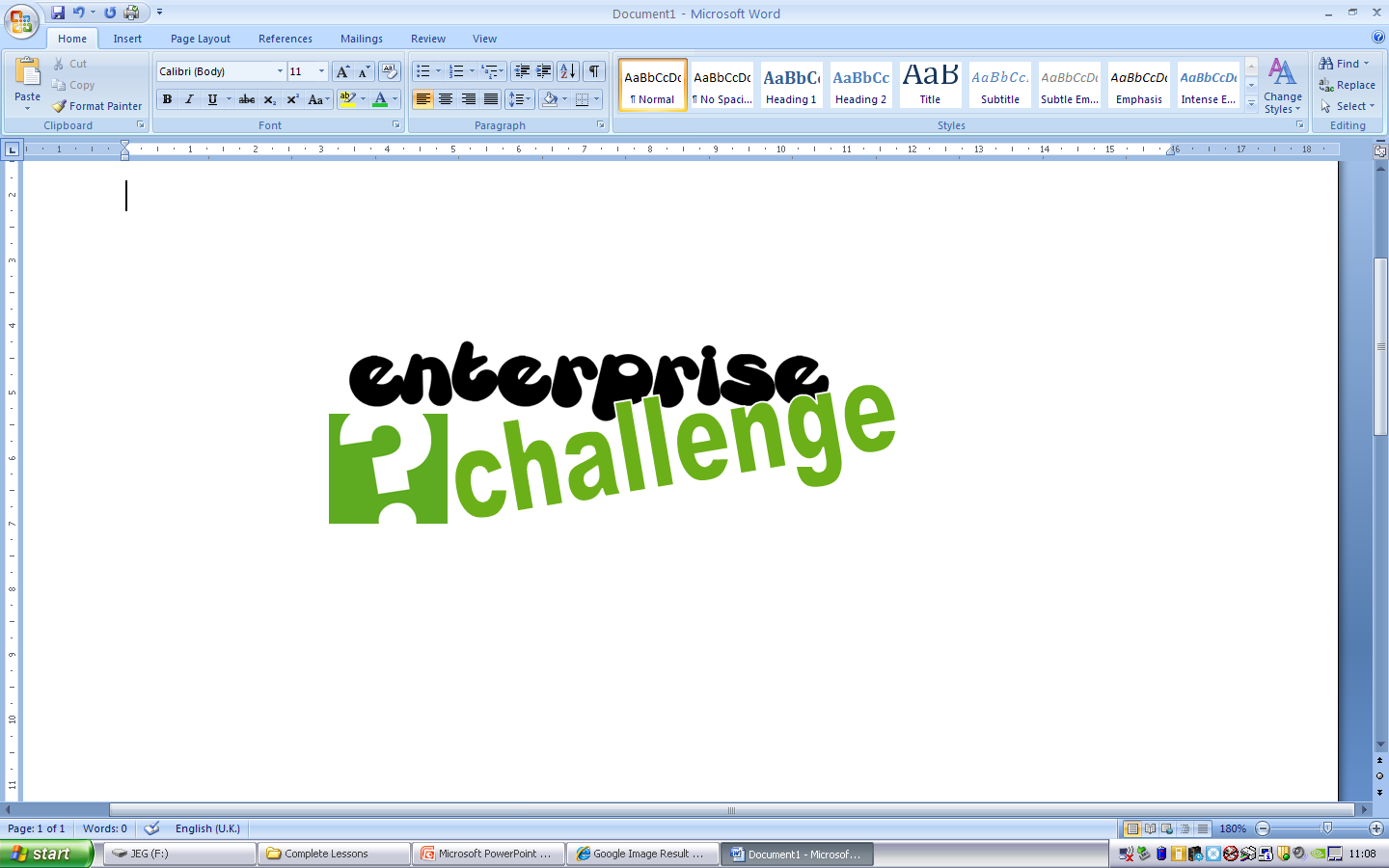 Budget
You have a start-up budget of £300 – so you need to start small.
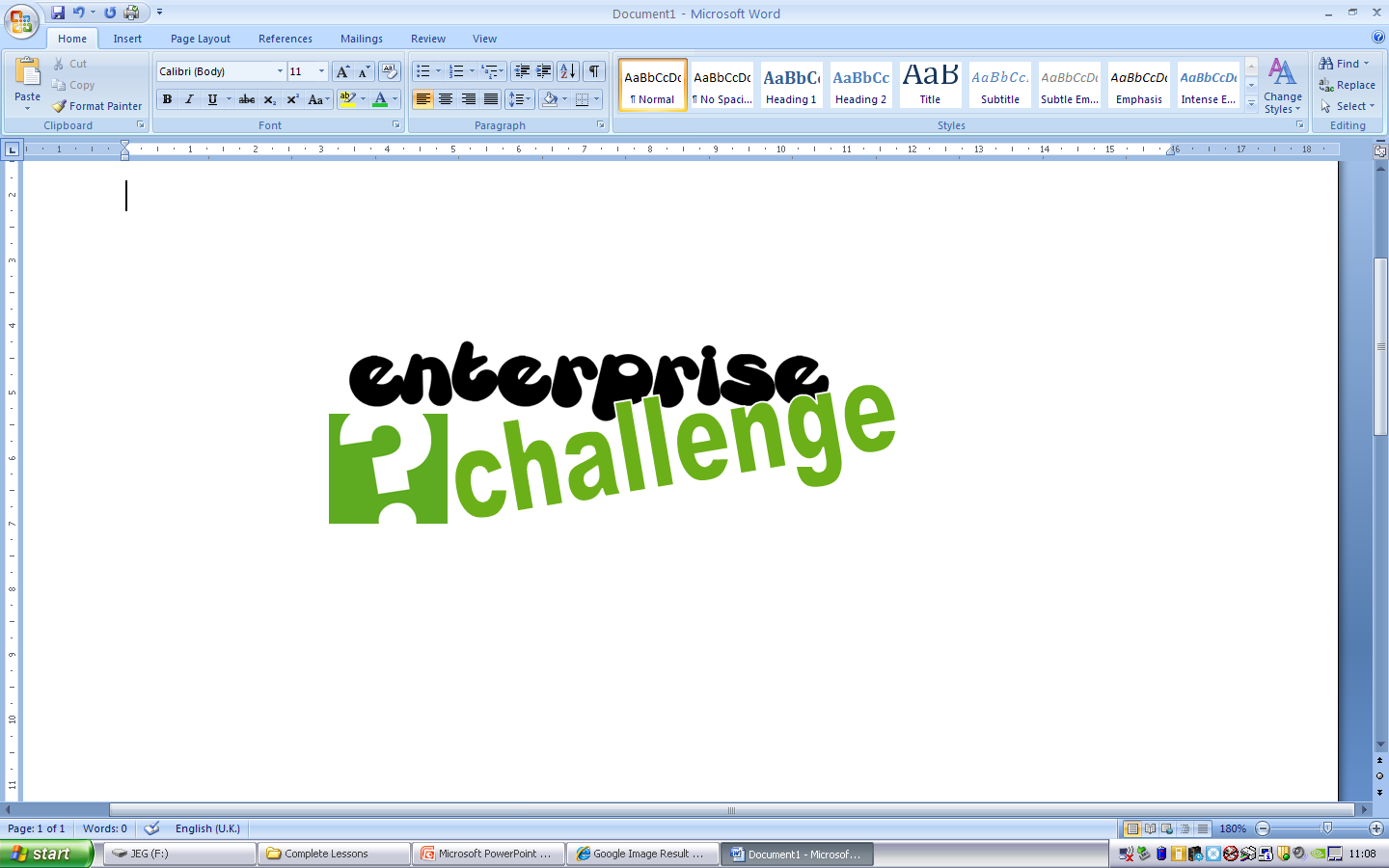 First, you need an initial business idea.
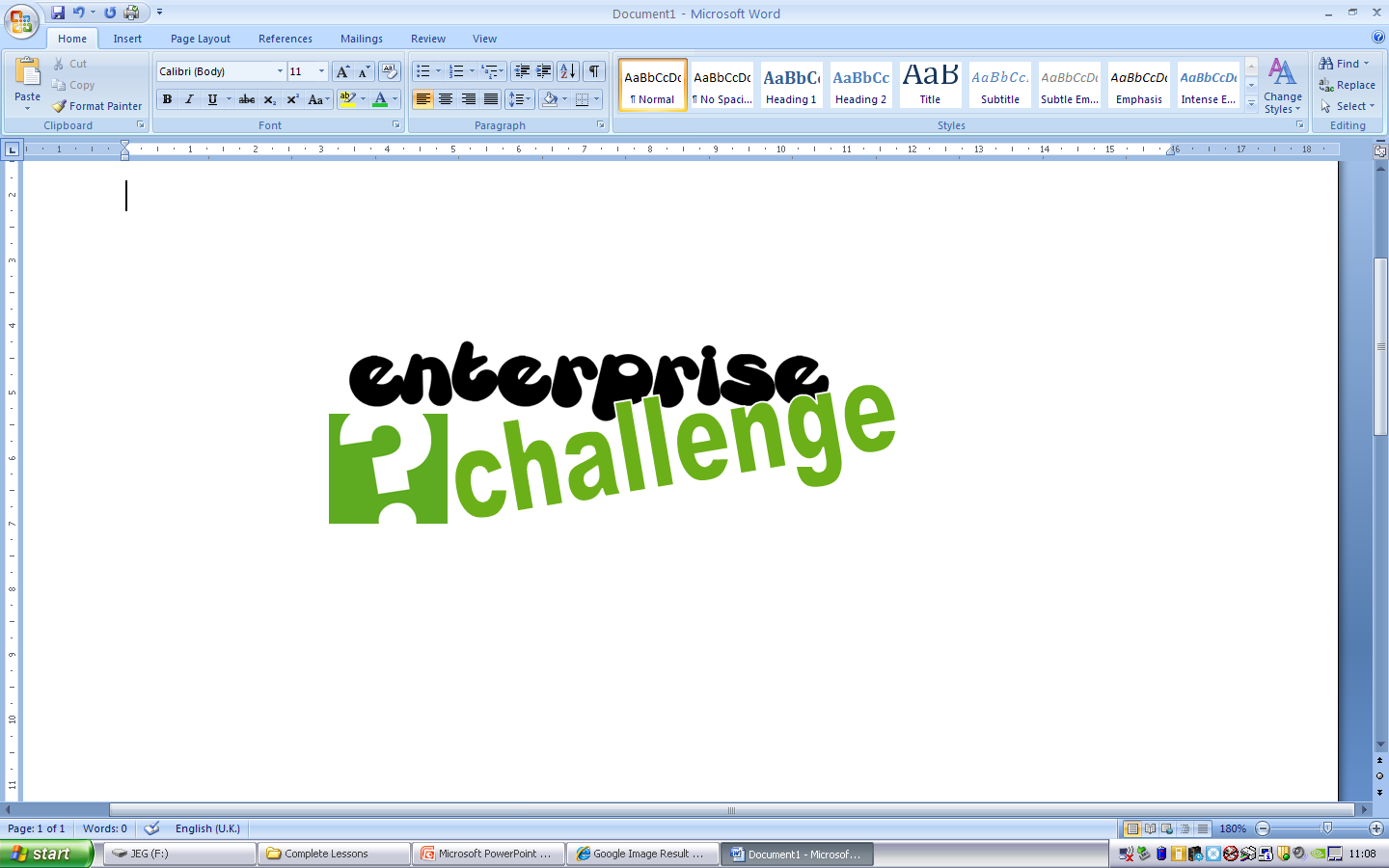 Once you have your idea – you can work on the following tasks in any order.
You need ideas for how you can promote your business.
You need a brand identity – that’s a name, logo, slogan etc
You need to design your product – something visual people can see.
You need a price.
You need to think about WHO will buy your product – who are you aiming at? Age/gender/hobbies etc.
Presentations
You should to put together a presentation about your potential business idea as if you are going to the Dragons Den
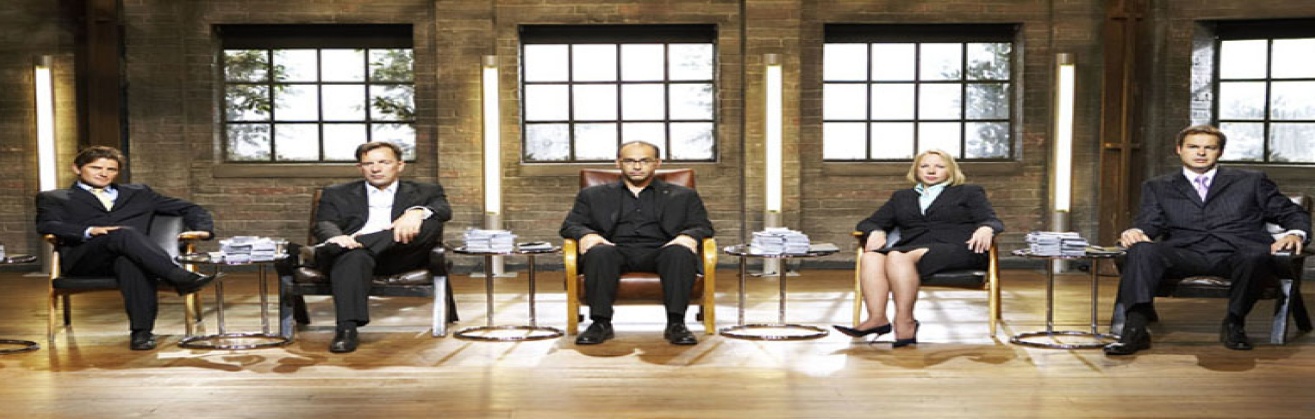 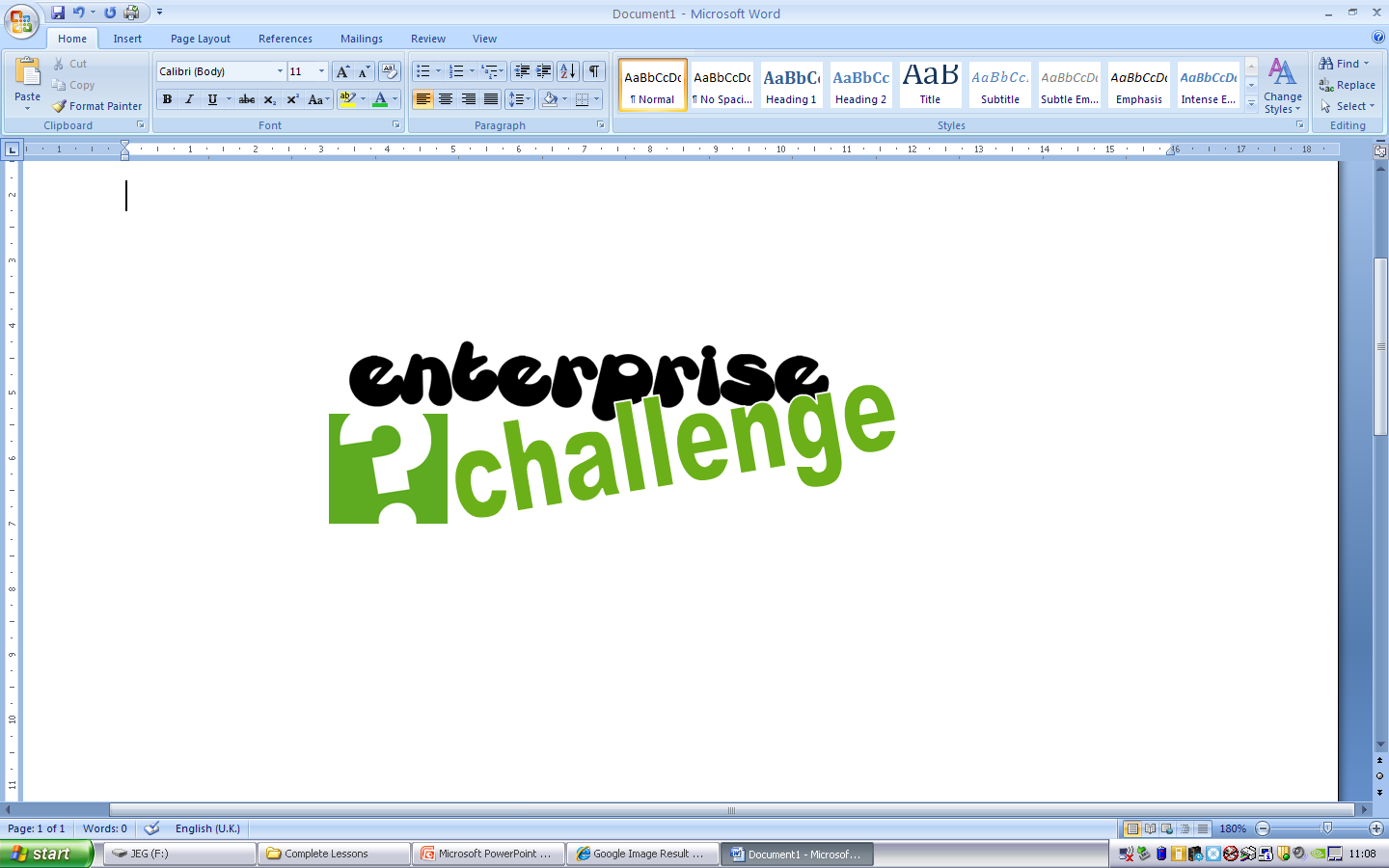 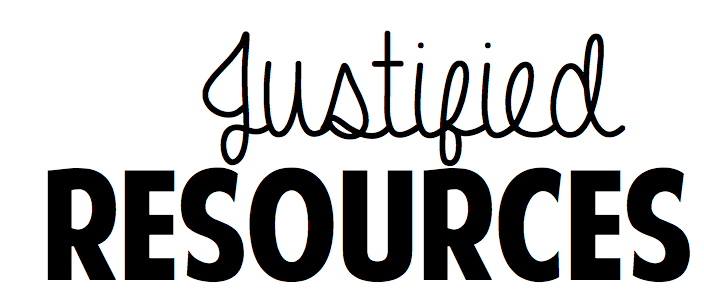